درس 15

گردشگری چیست؟
بسیار سفر باید                            تا                               پخته شود خامی
تصاویری از ترمینال های مسافرتی
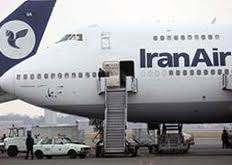 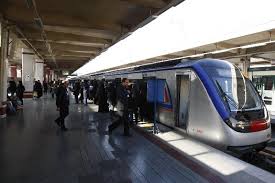 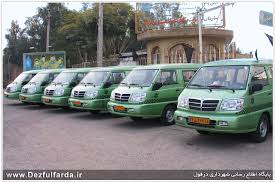 وسائط نقلیه قدیم و جدید مسافرتی
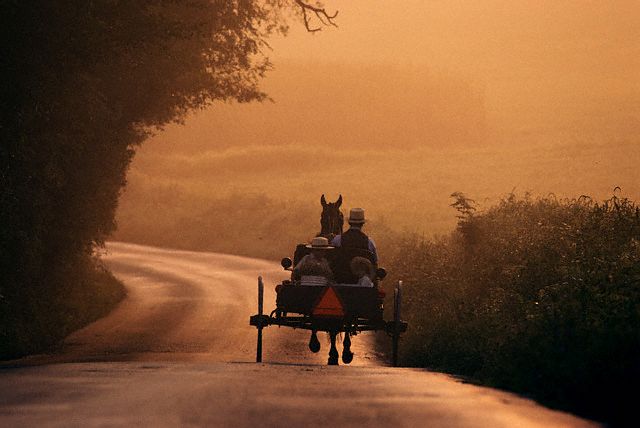 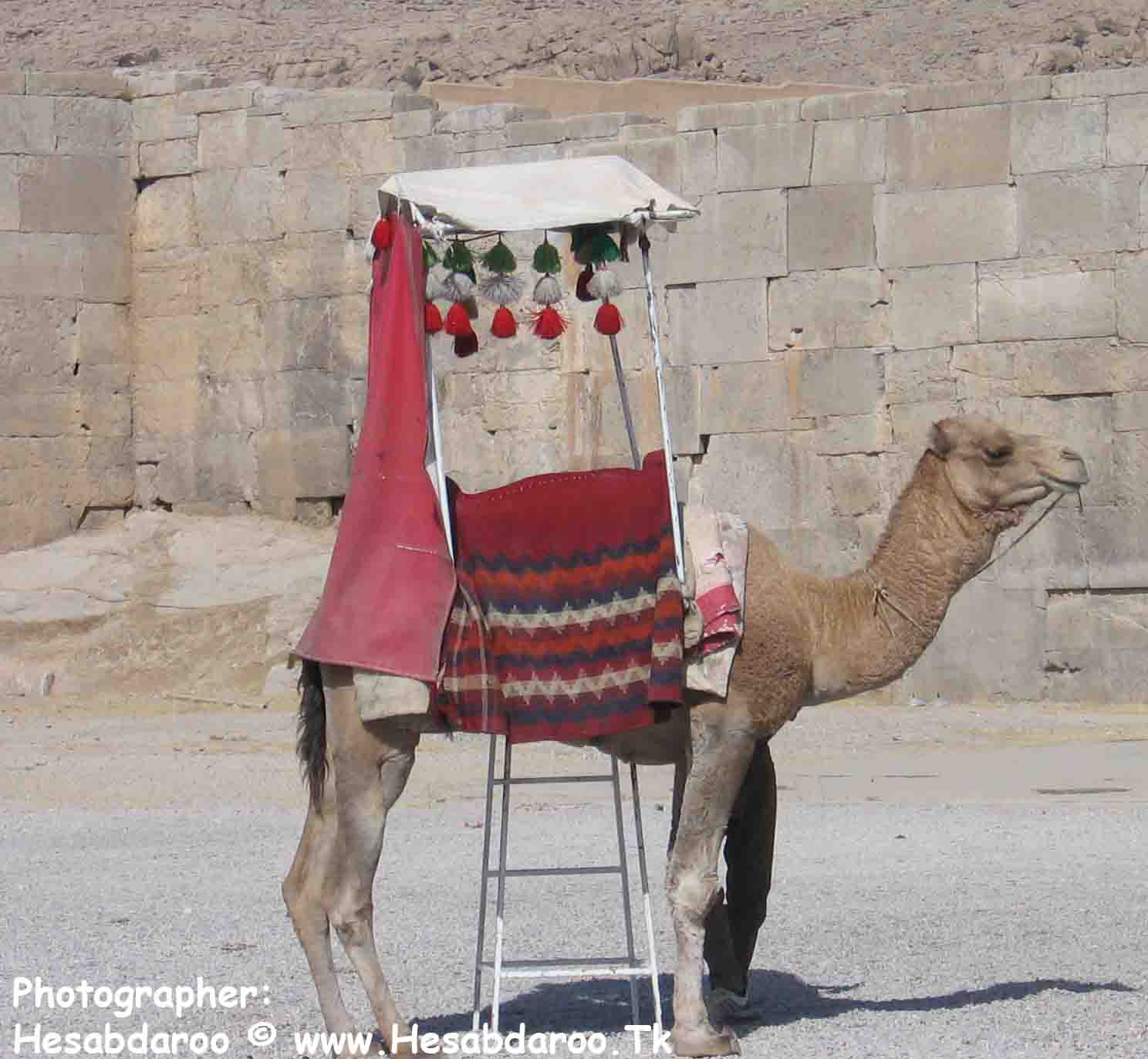 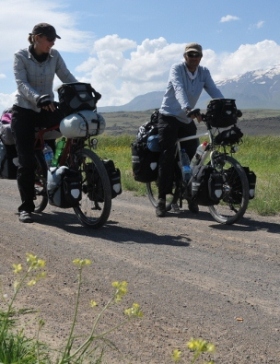 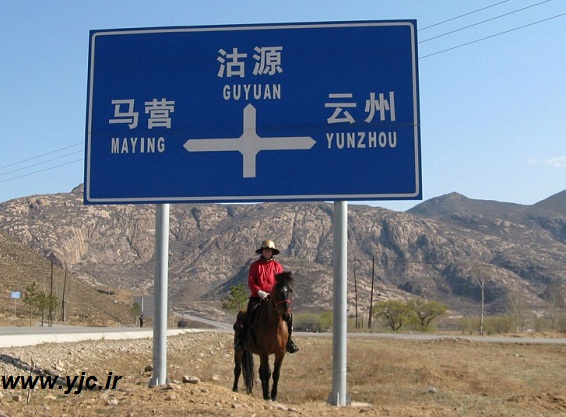 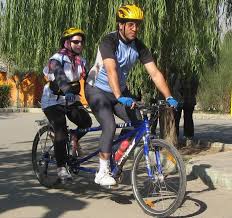 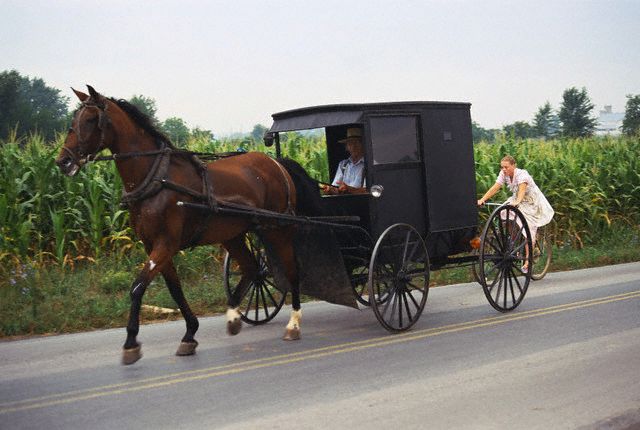 برخی آثار طبیعی :
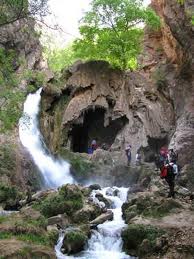 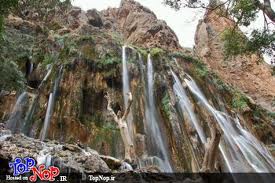 برخی از آثار تاریخی :
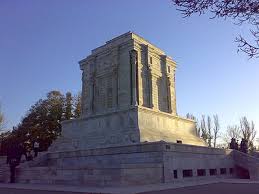 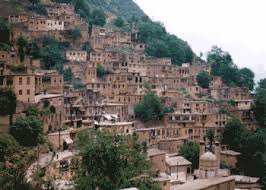 مکان های دیدنی کرج
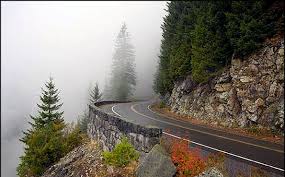 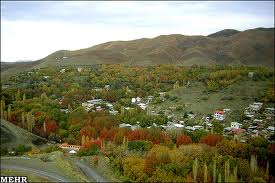 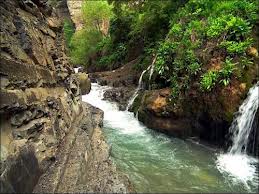 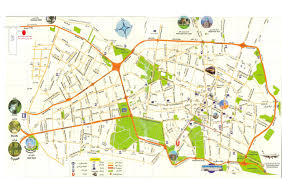 نقشه
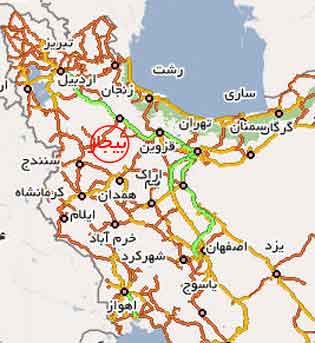 شیراز
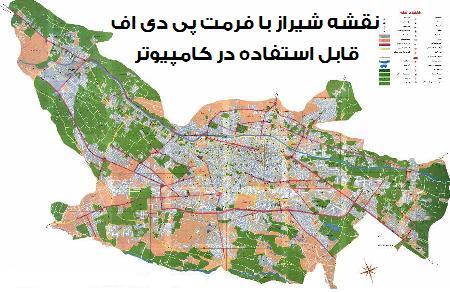